「ともに学び、ともに育つ」多様な教育実践モデル校（仮称）の設置について
「ともに学び、ともに育つ」教育をより具体的・実践的な仕組みとして
検討する必要
■　現　状
・　中学校等で支援学級に在籍している生徒の府立高校への高い進学ニーズ
・　府立高校の受け入れ体制は、自立支援コース（9校）・通級指導教室（4校）
●　西成高校
　エンパワメントスクールで唯一、知的障がい生徒自立支援コースを設置。　障がい等配慮を要する生徒等に、クラスでの学びを基本とし、教員の付添い支援や小集　
　団・個別の授業形態を組み合わせた教科指導を行っている。
●　エンパワメントスクール
　「わかる喜び」や「学ぶ意欲」を引き出し、しっかりとした学力と社会で活躍できる力を身に付けることをめざしたカリキュラム
「ともに学び、ともに育つ」教育をより具体的・実践的な仕組みで行う府立高校の設置
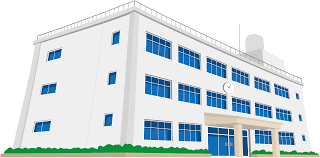 ●　岬高校
　エンパワメントスクールで唯一、通級指導教室を設置。ソーシャルスキルトレーニンングを授　
　業に取り入れ、生徒のコミュニケーション力の醸成を図っている。また、少人数（10人程
　度のクラス編制）での指導を取り入れ、生徒個々の特性に応じた支援を行っている。
生徒・保護者のニーズに応え、特色ある教育に取り組んできた西成・岬の両校をモデル校に指定。
これまでの取組みを継承・発展し、「ともに学び、ともに育つ」教育の実践を仕組み化する。
【今後のスケジュール（予定）】
※ 以降、府域における実施校の配置を検討
R３・R4　教育課程、学級編制など　教育内容等の検討
R6・4月～　本格実施　※
R5　モデル校（西成、岬）における先行実施
（参考）大阪府学校教育審議会　中間報告とりまとめより
　○生徒の多様性への対応
　・　中学校等の支援学級に在籍する生徒が高校等に進学する割合が全国に比べ相当に高い状況等に適切に対応するため、共生推進教室の成果や他府　　県の事例を踏まえながら、「ともに学び、ともに育つ」教育をより具体的・実践的な仕組みで行う府立高校の設置について、検討を進める必要がある。
2-27